募集職種一覧リフォーム営業
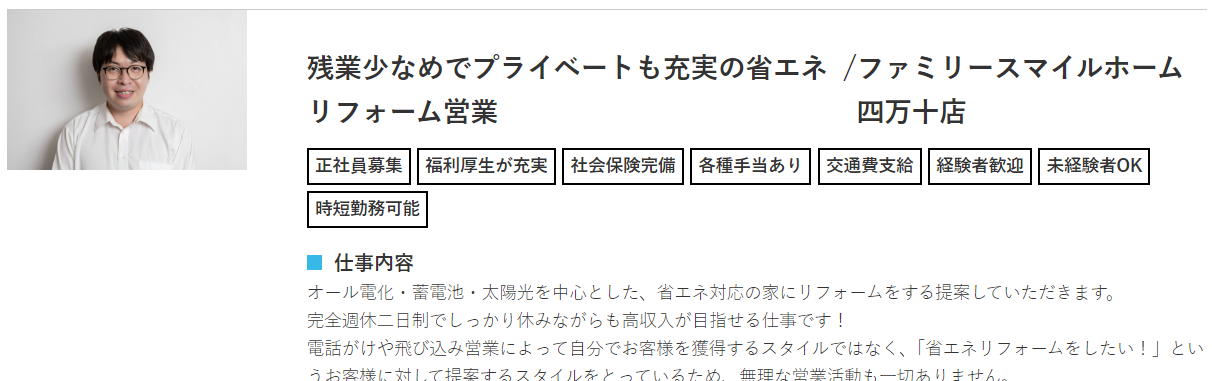 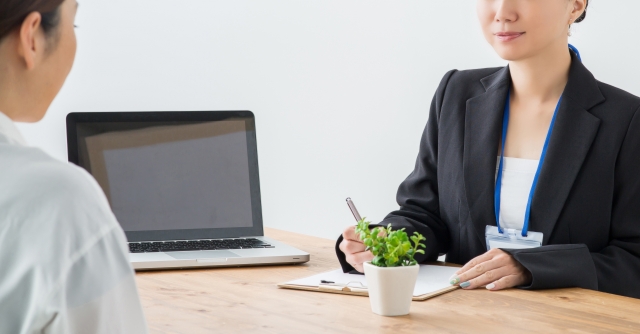 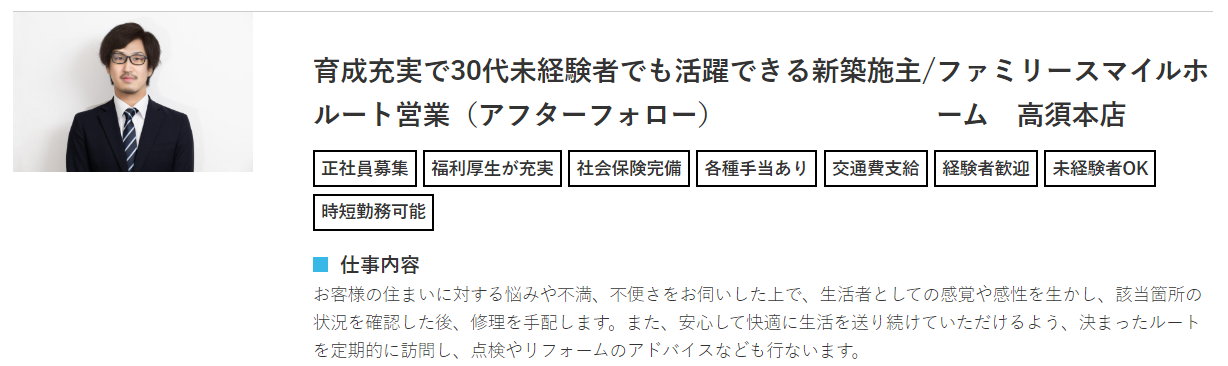 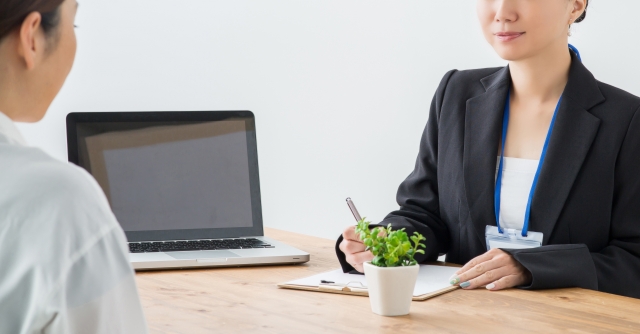 募集職種一覧不動産営業
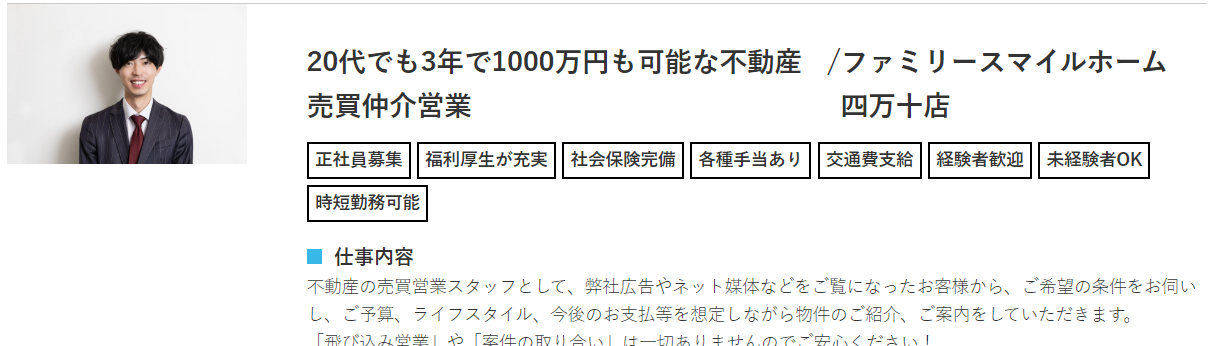 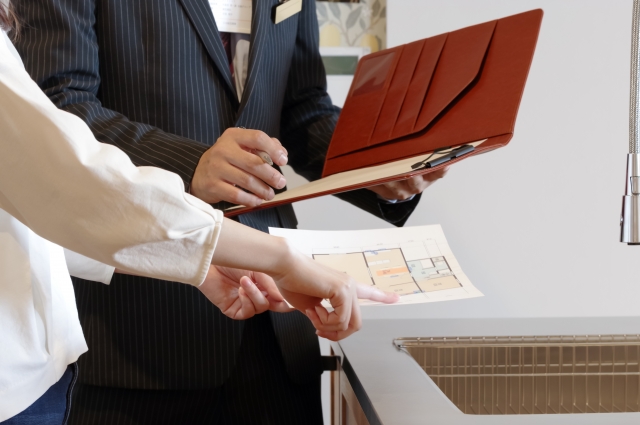 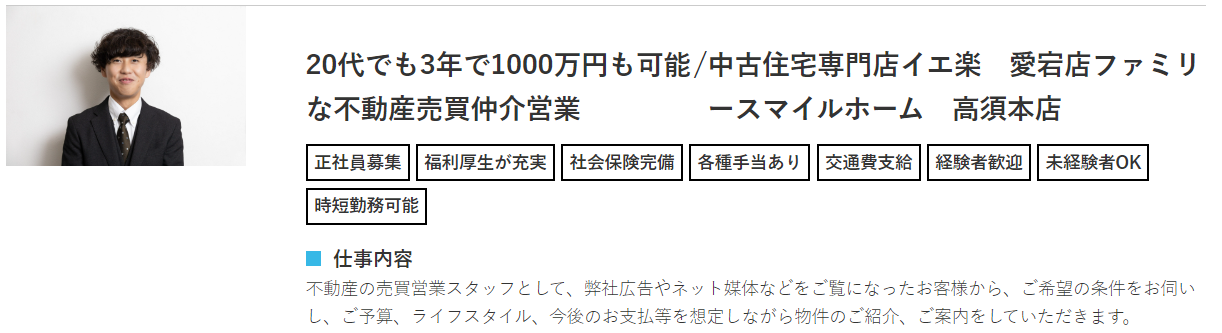 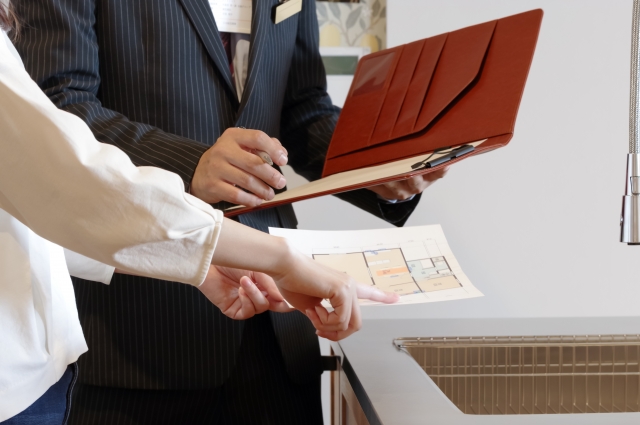 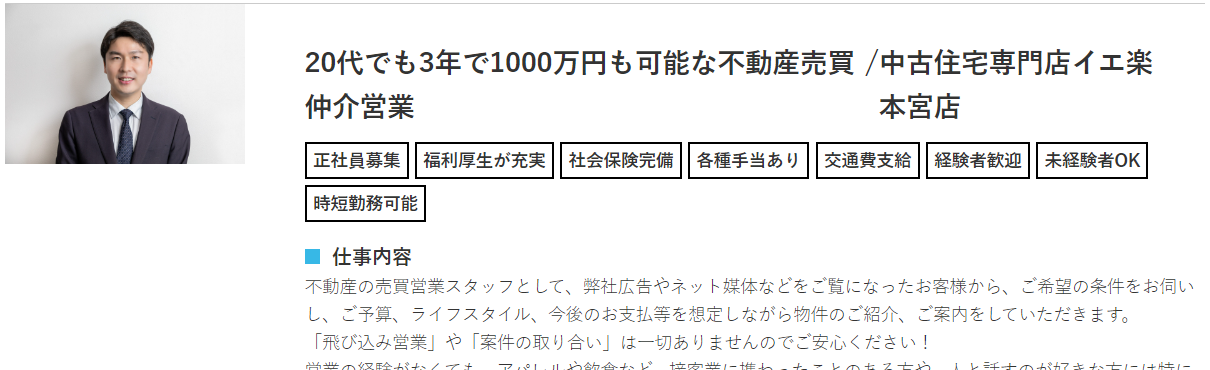 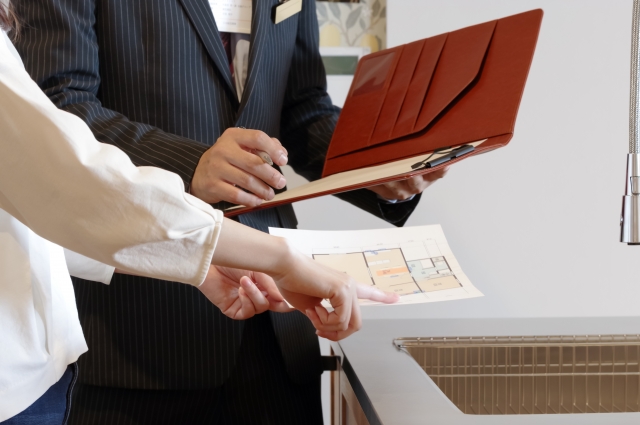 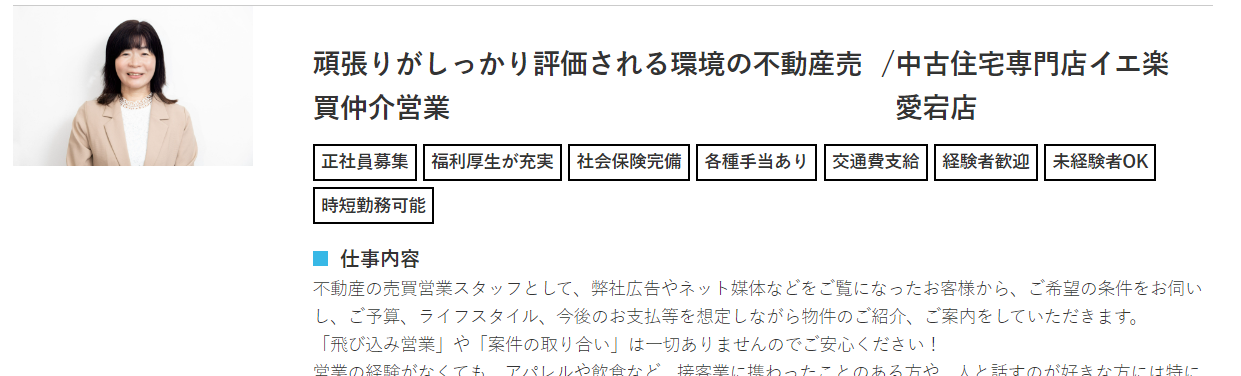 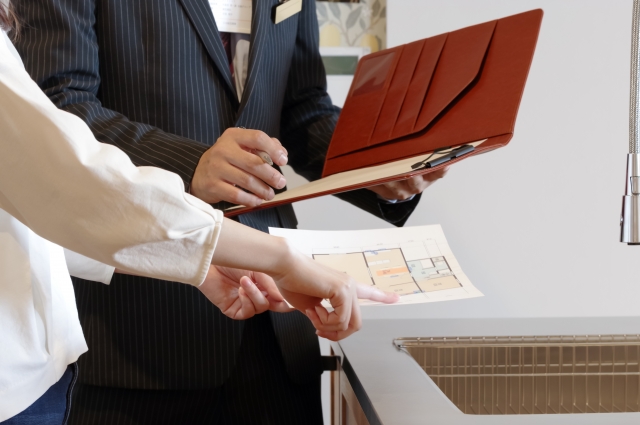 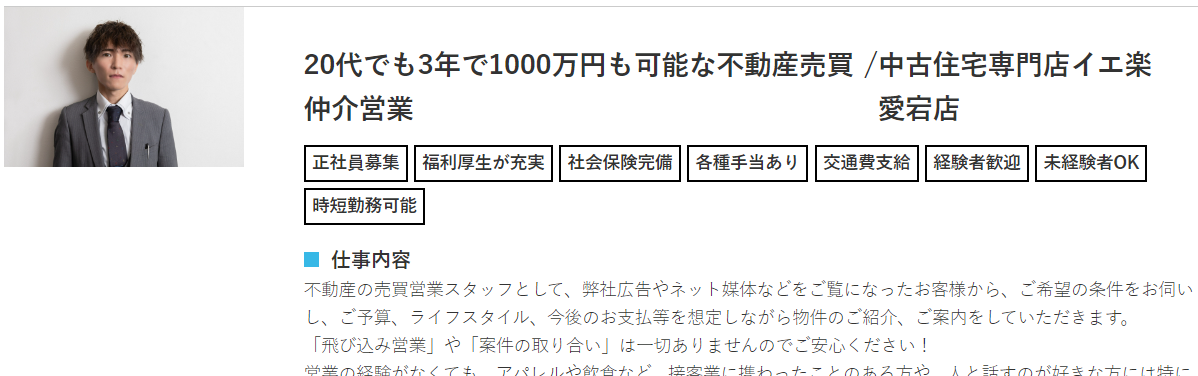 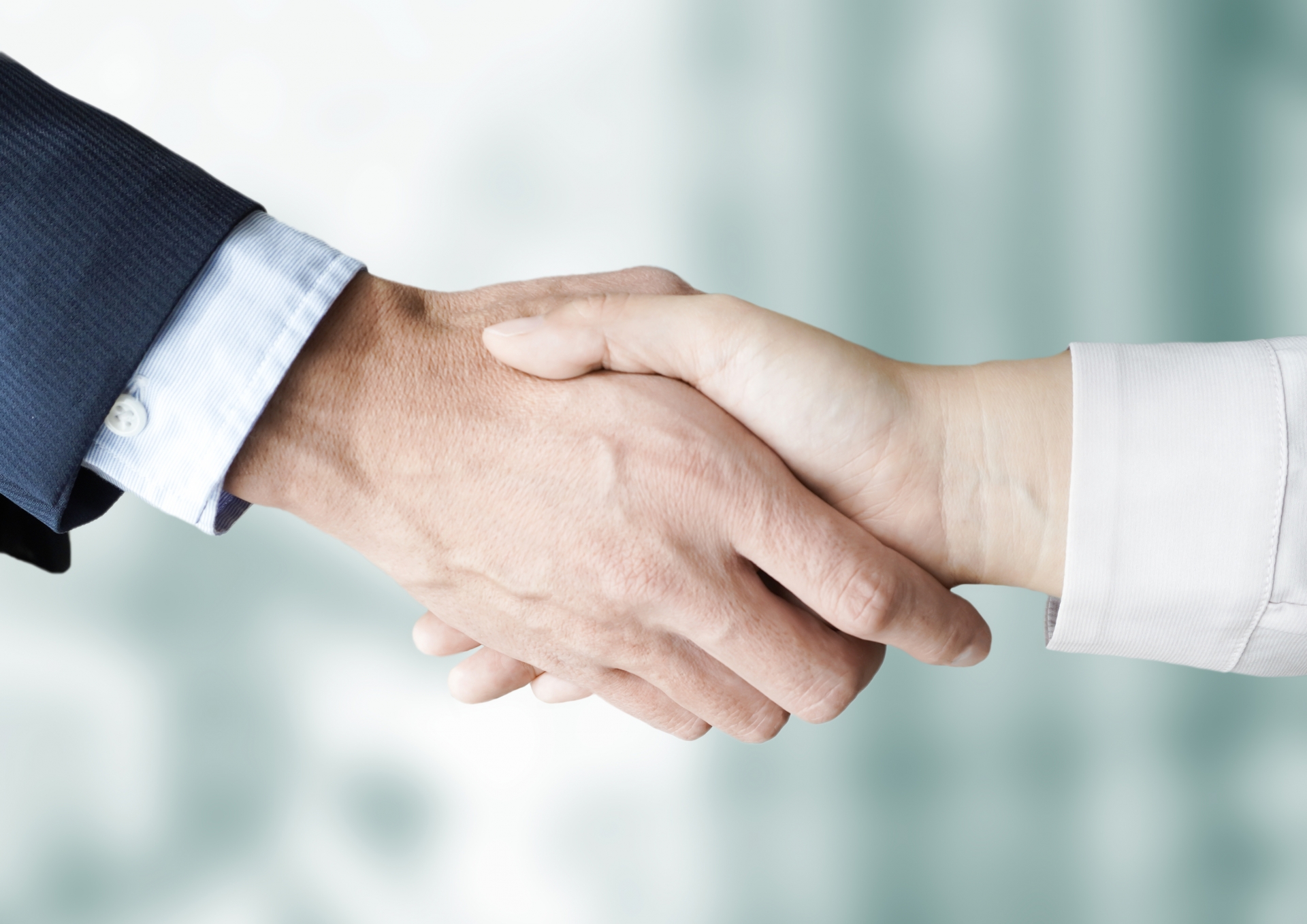 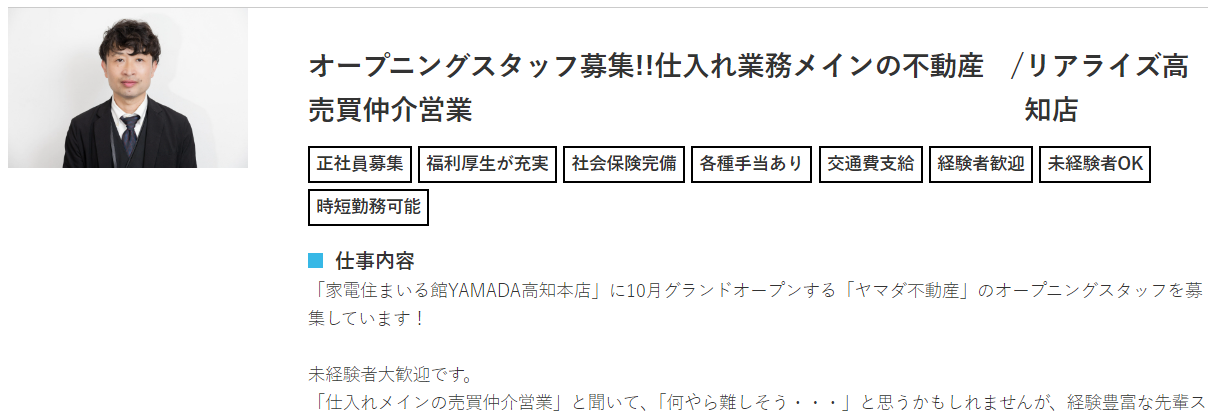 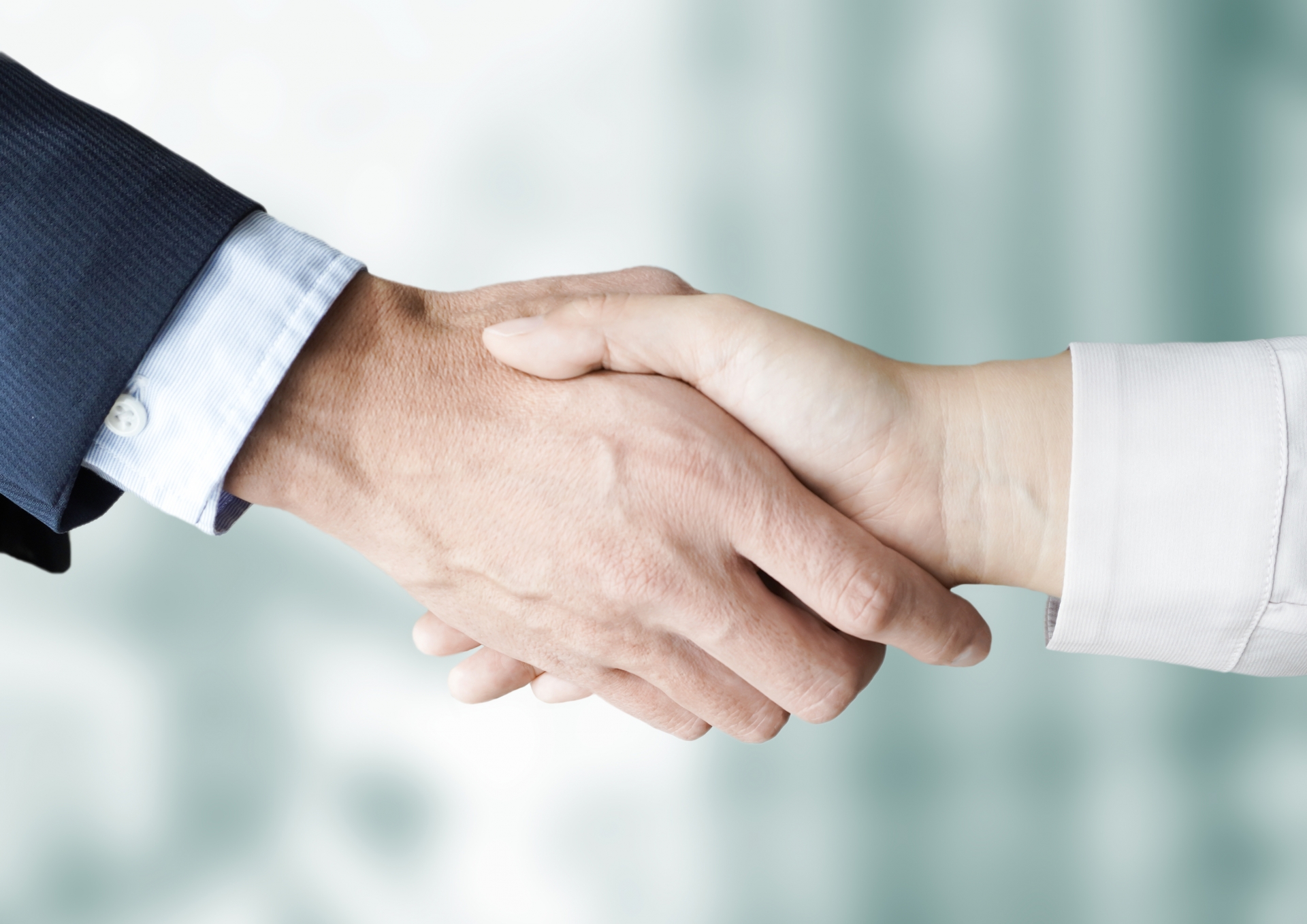 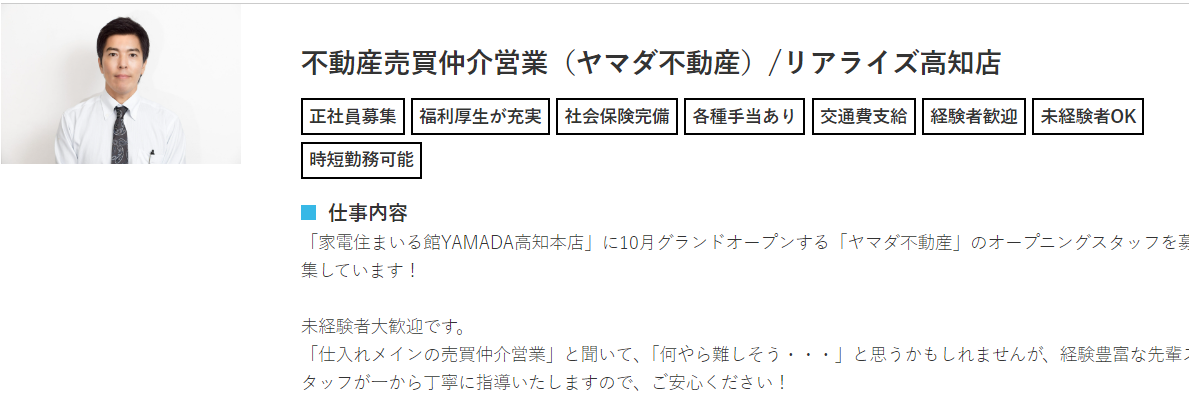 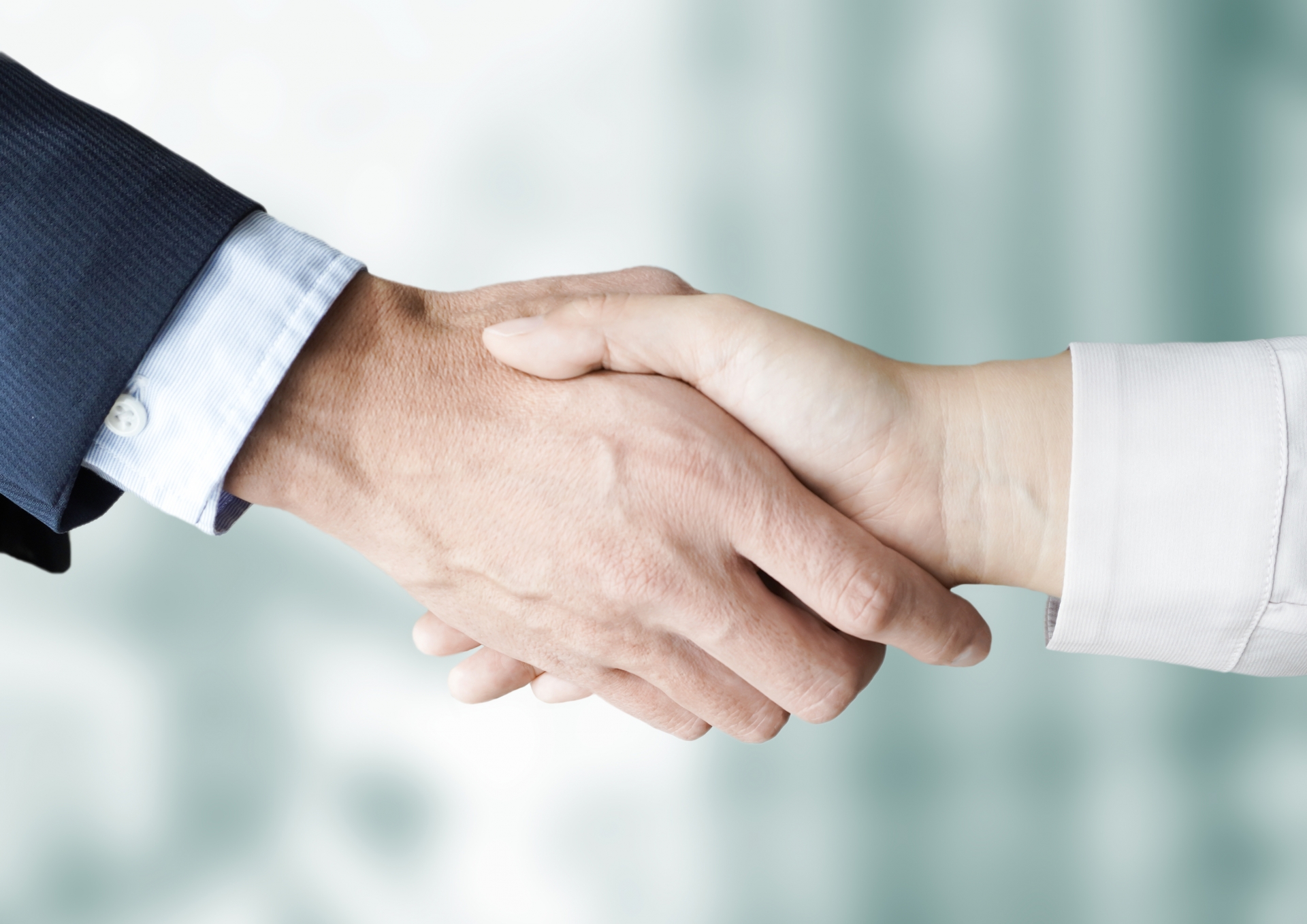 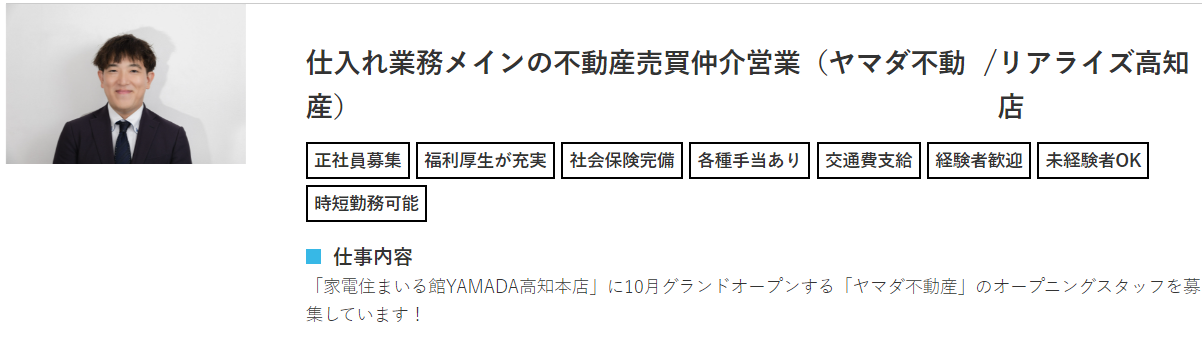 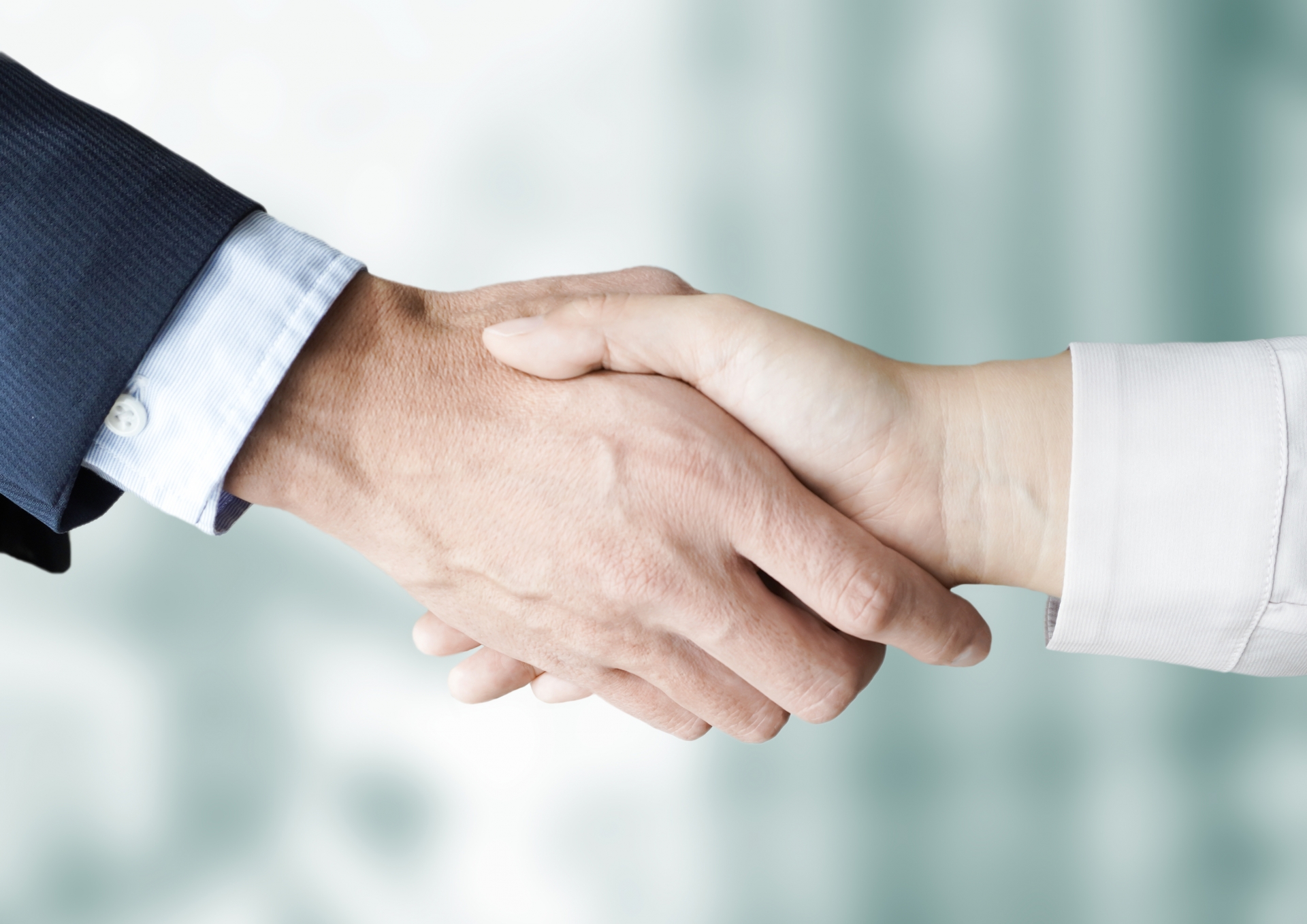 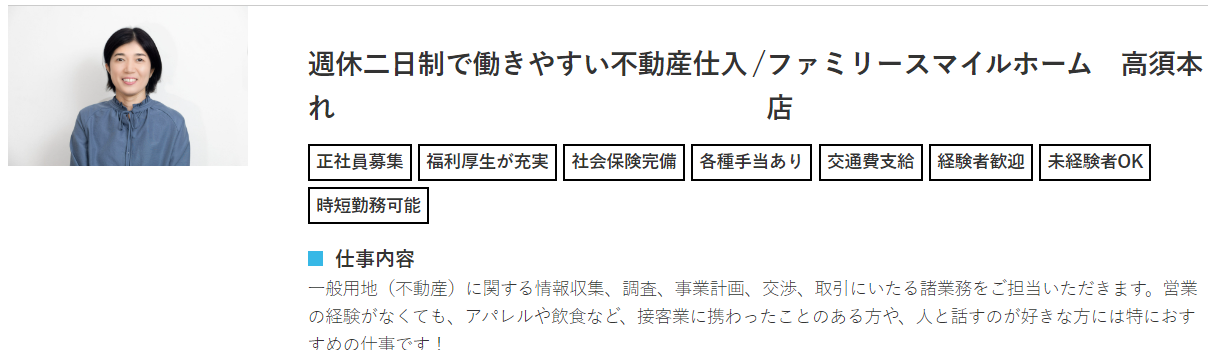 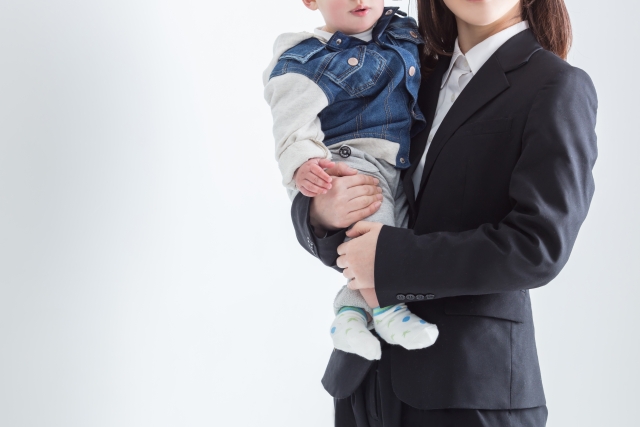 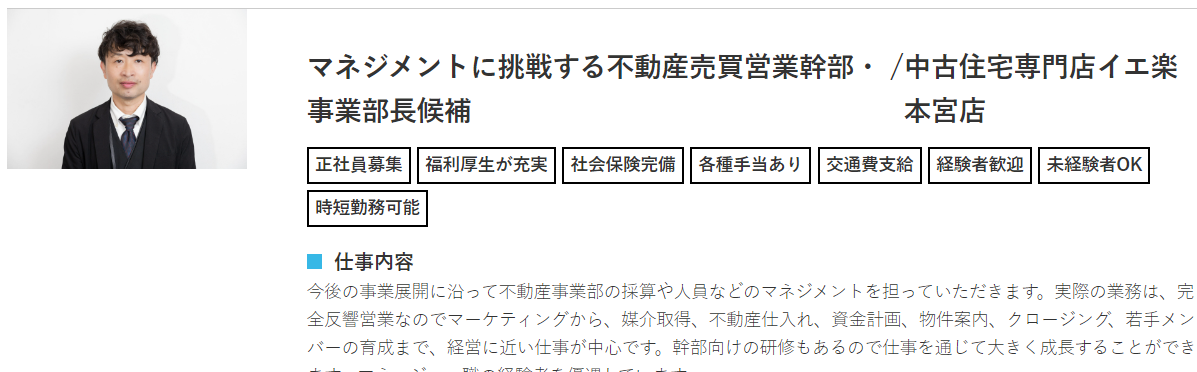 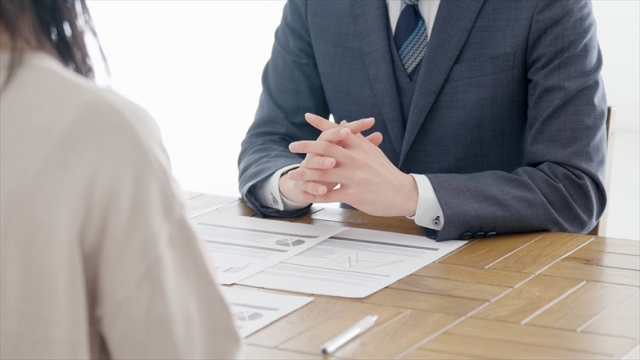 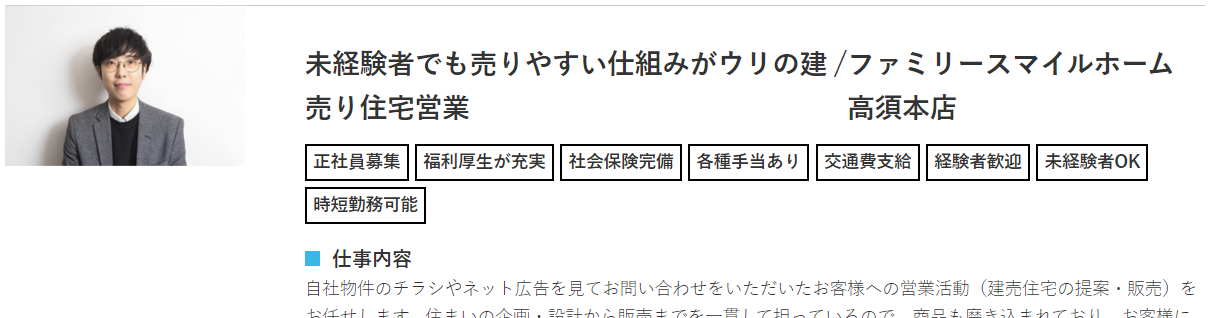 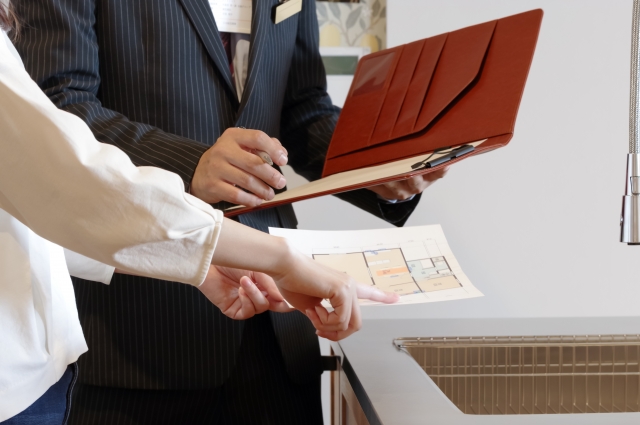 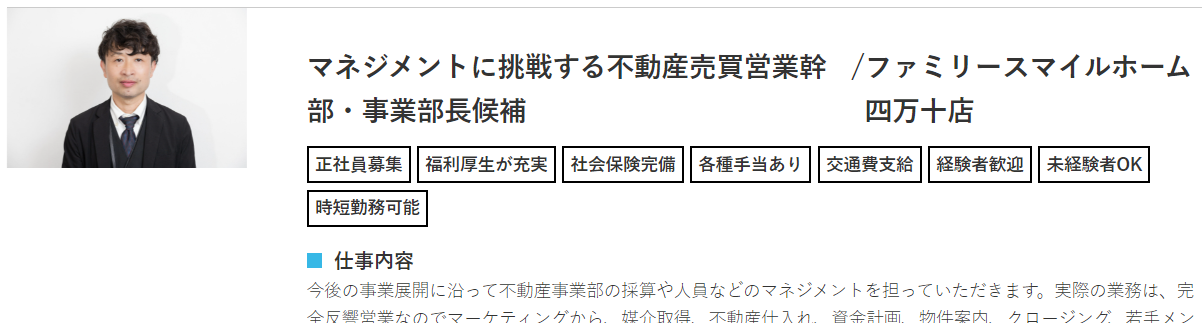 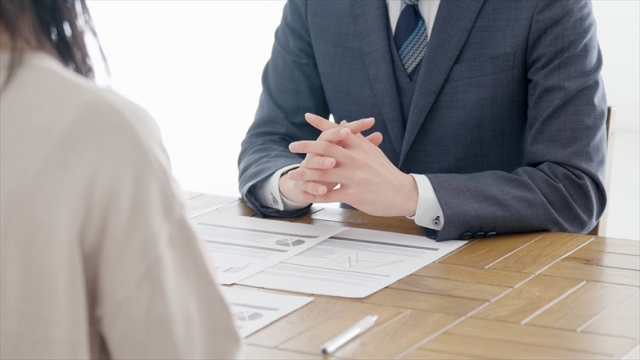 募集職種一覧住宅営業
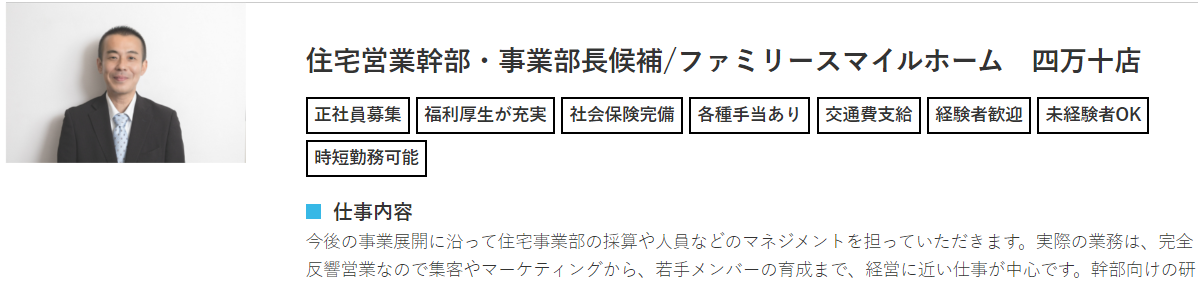 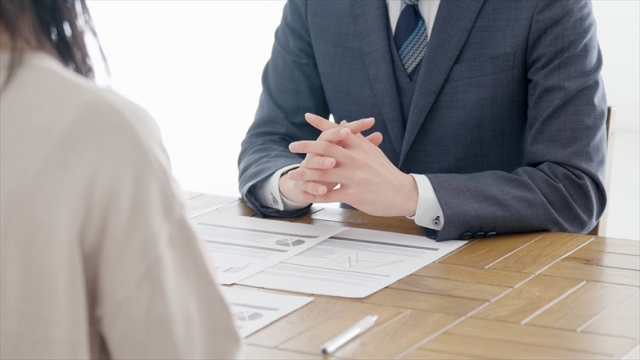 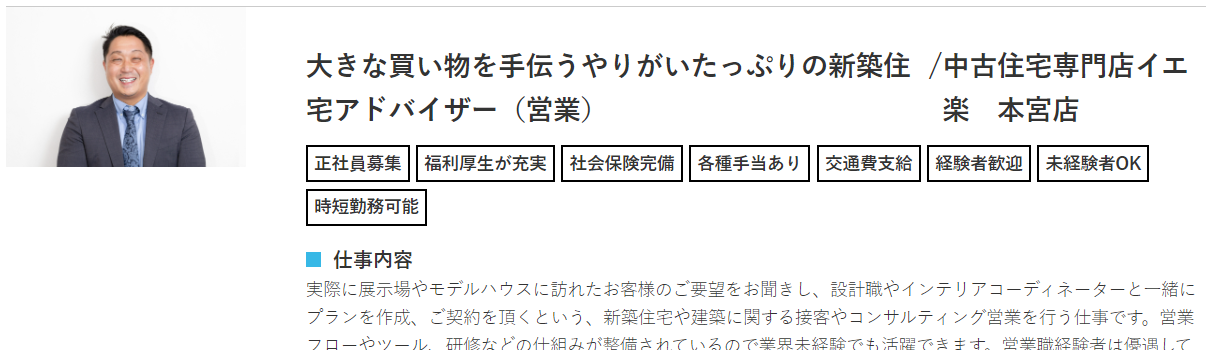 削除
募集職種一覧大工・職人
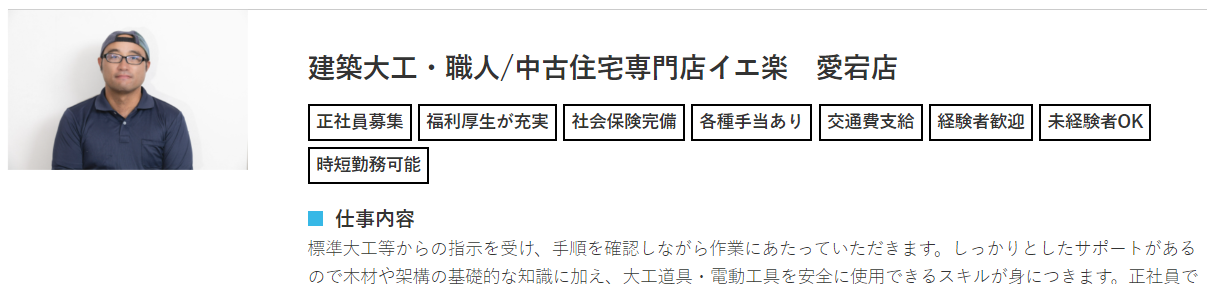 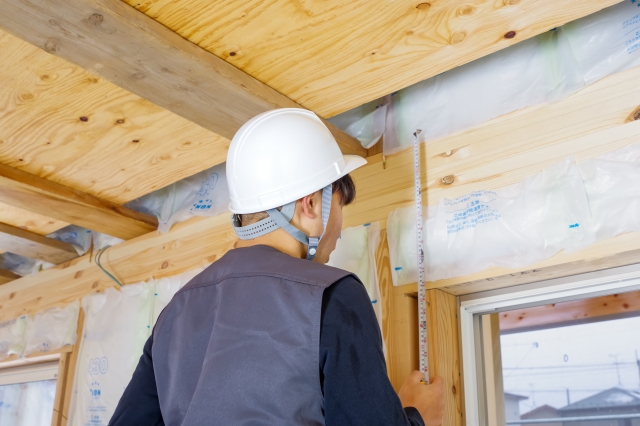 募集職種一覧広報
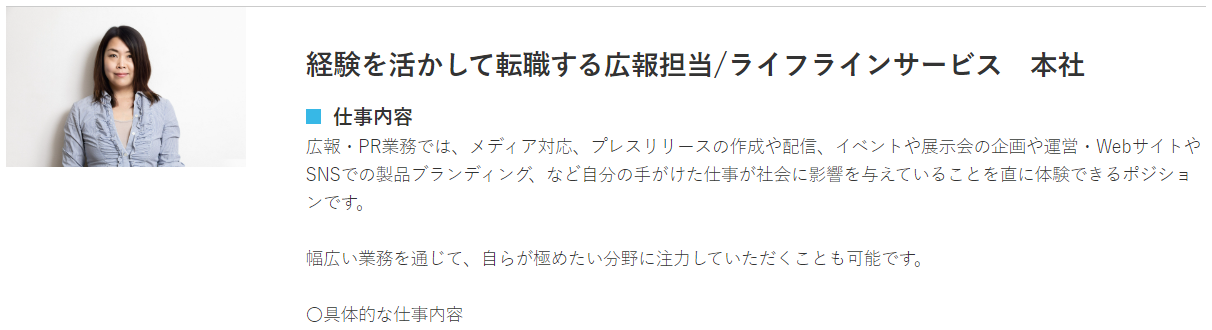 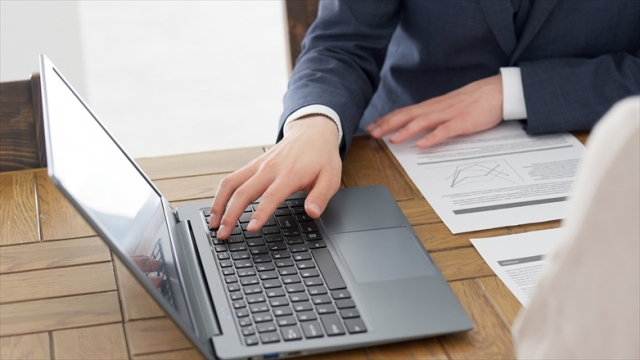 募集職種一覧建築士
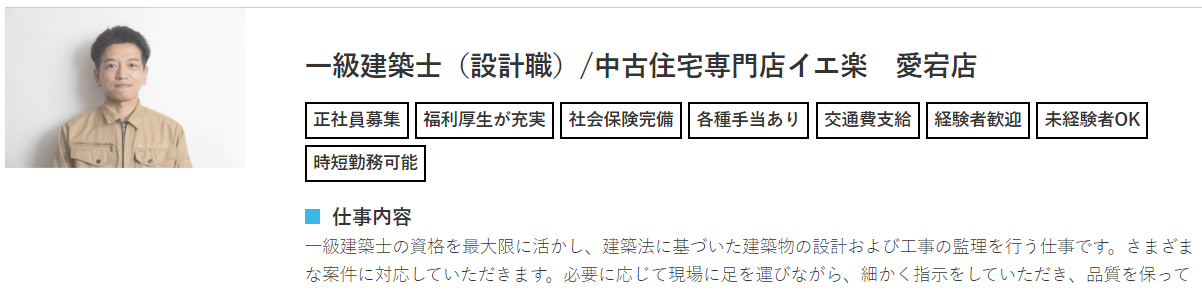 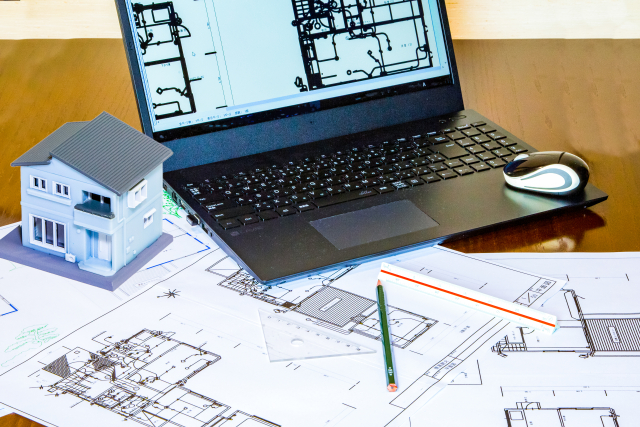 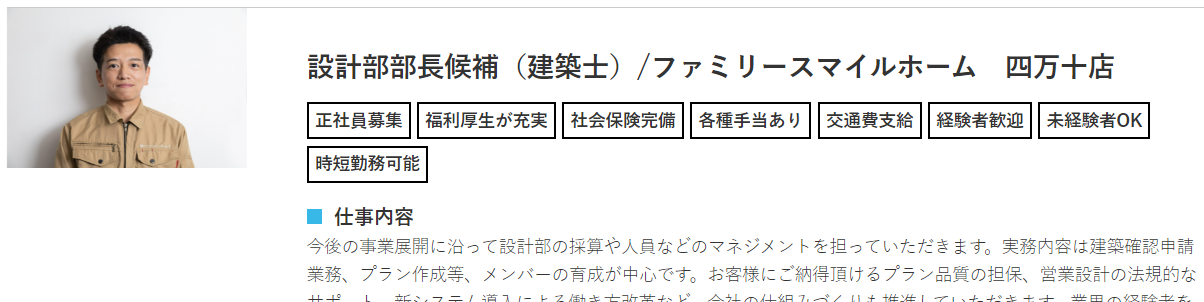 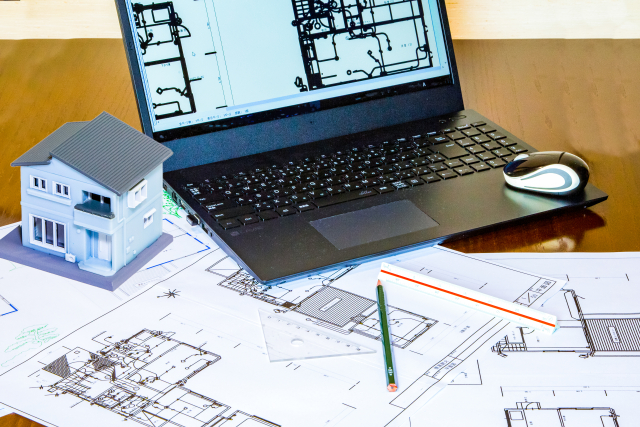 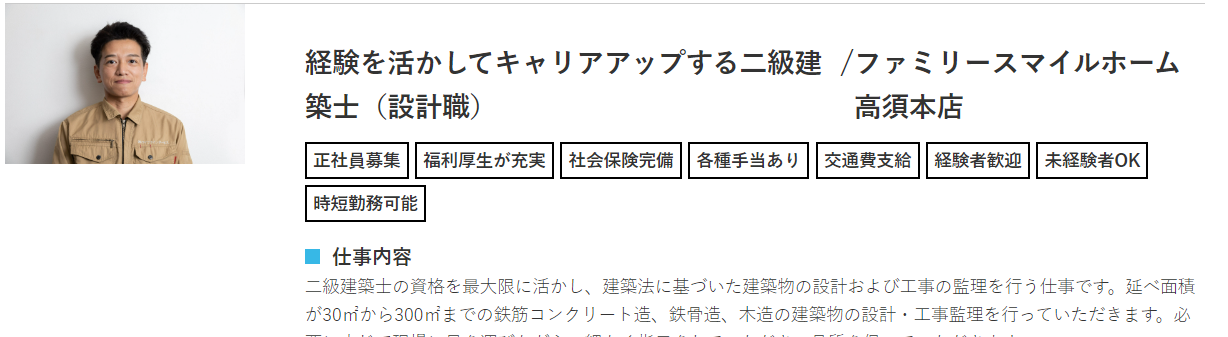 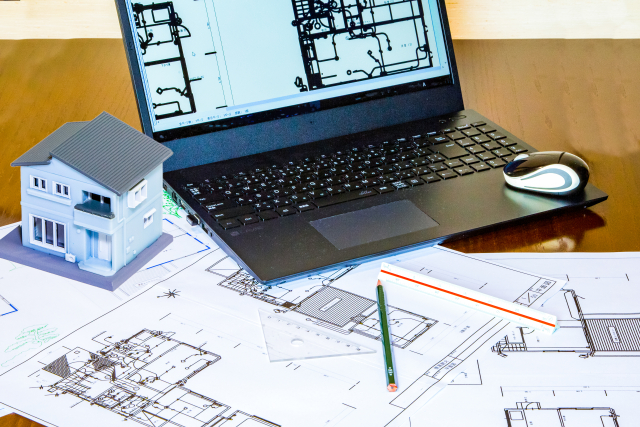 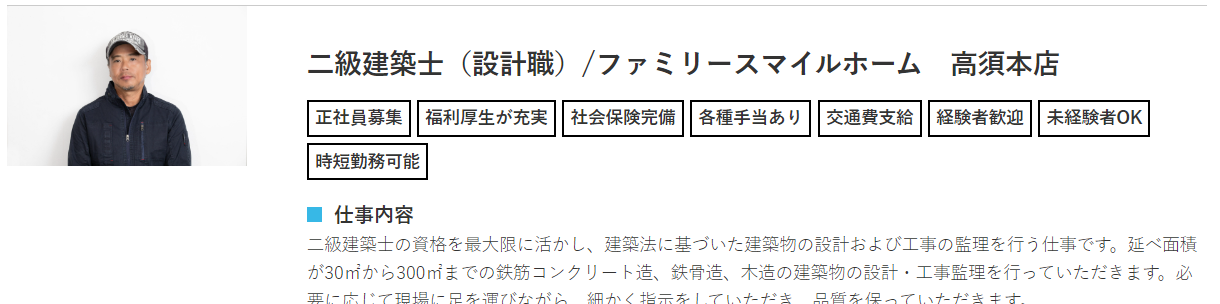 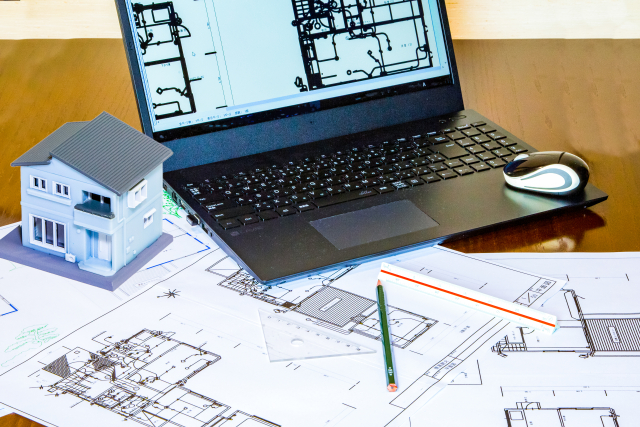 募集職種一覧施工管理
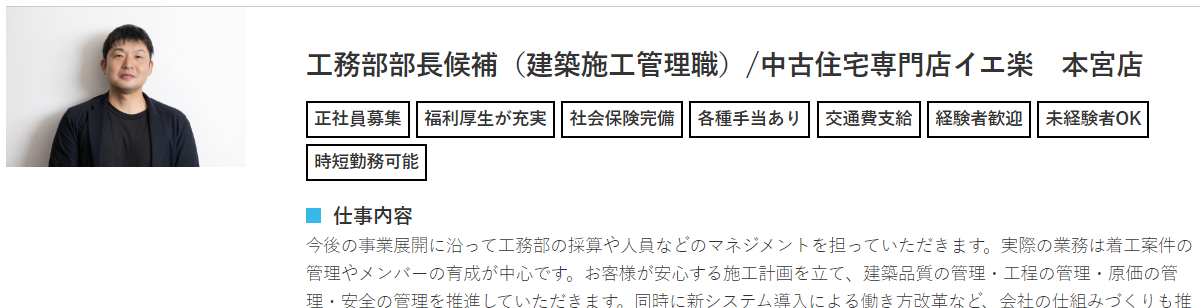 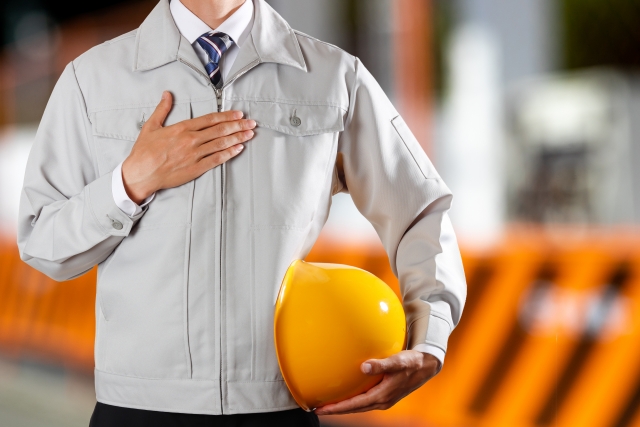 募集職種一覧総務・経理（未経験の方）
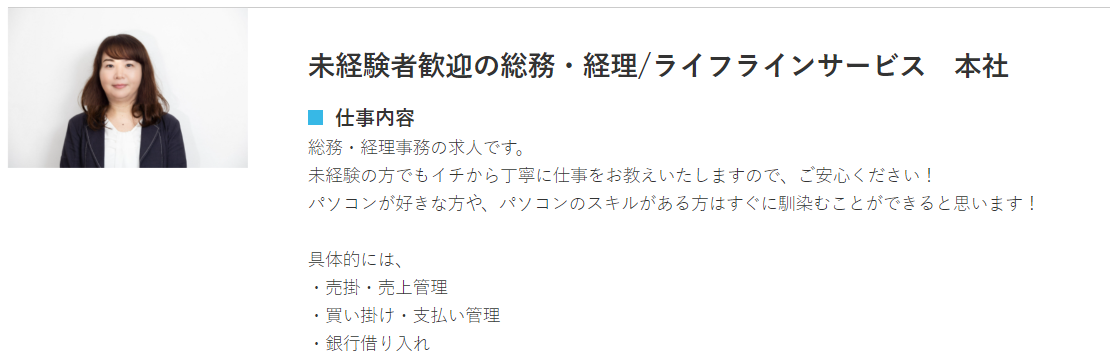 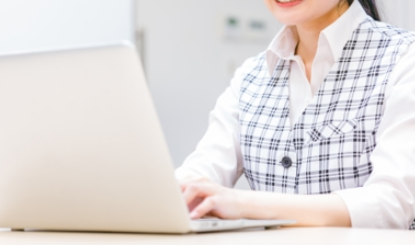 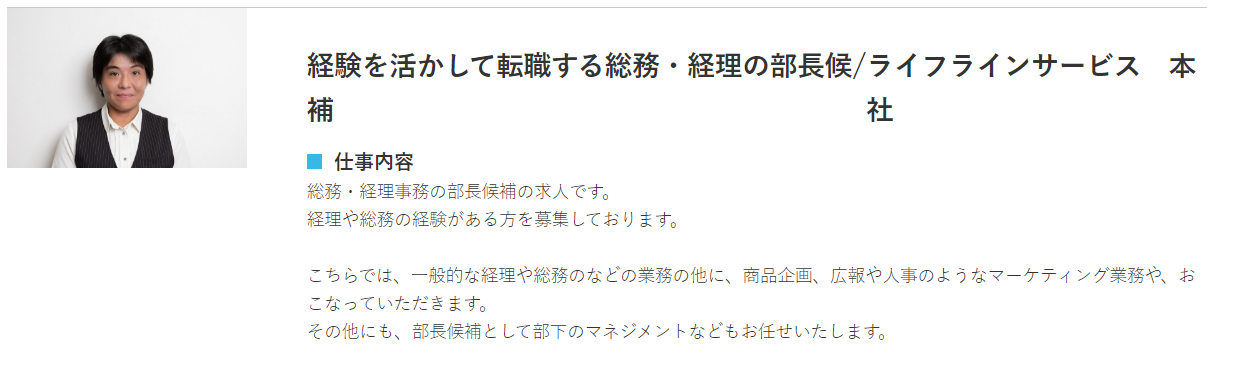 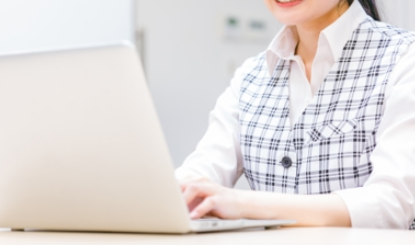